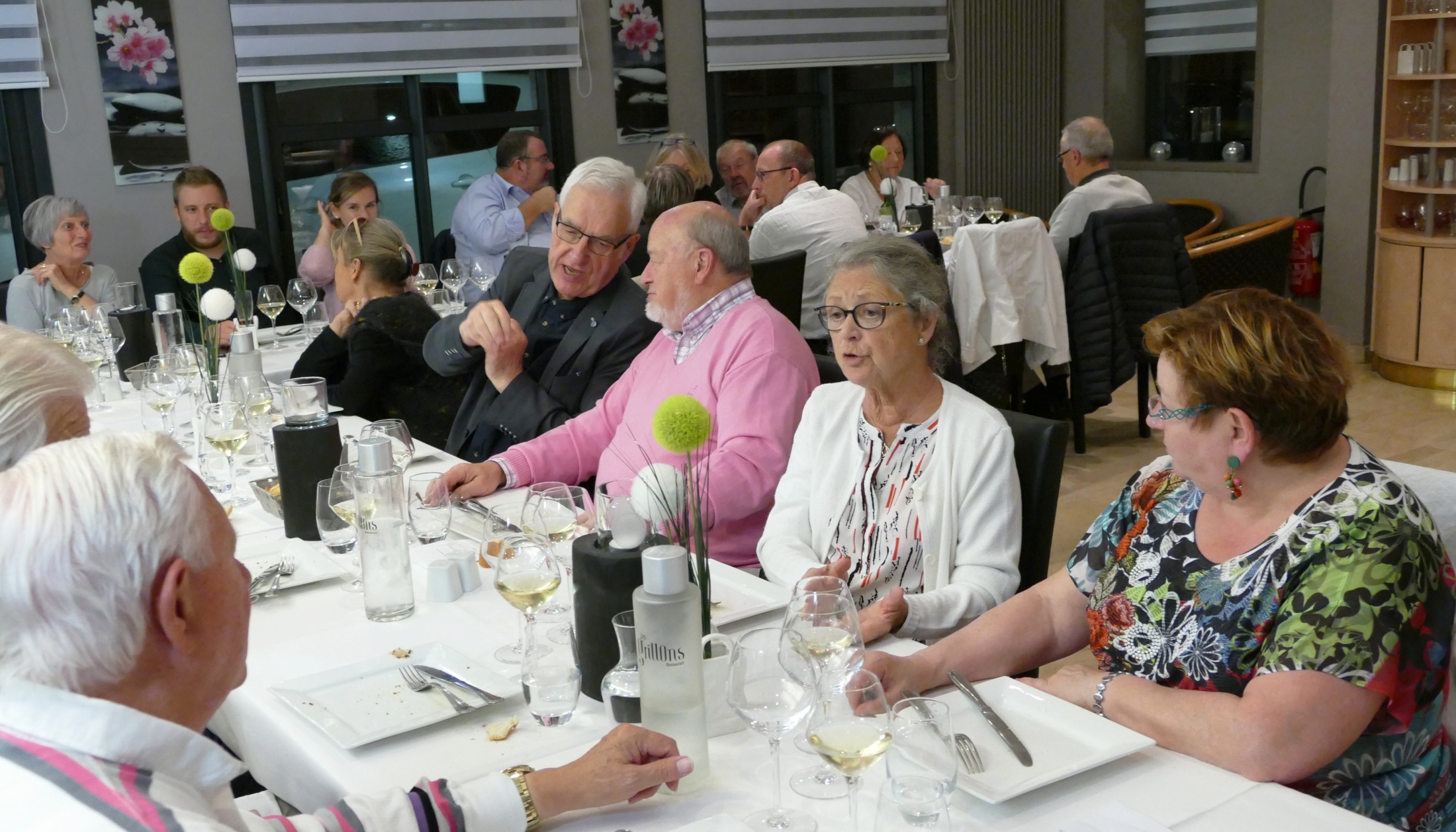 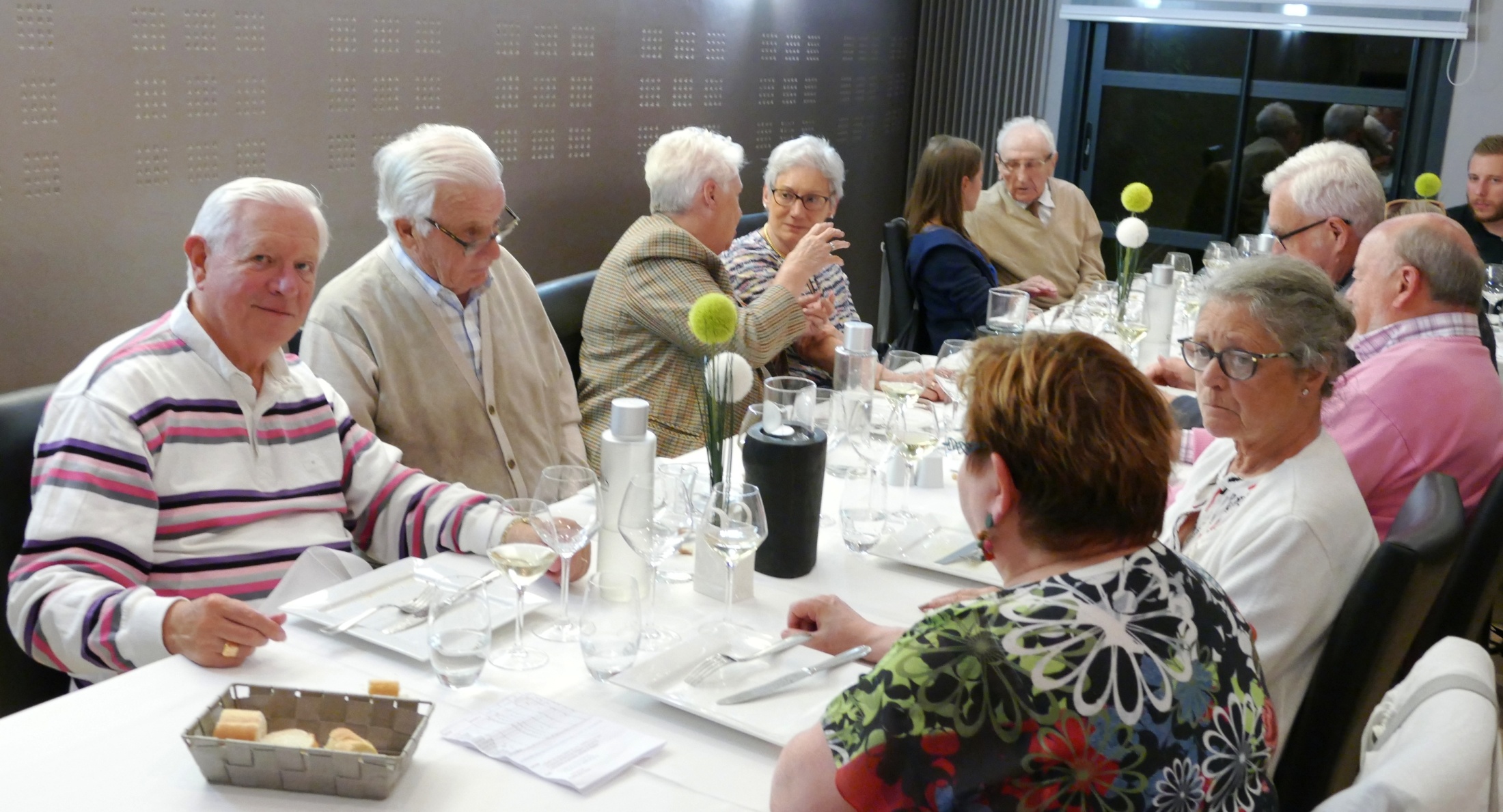 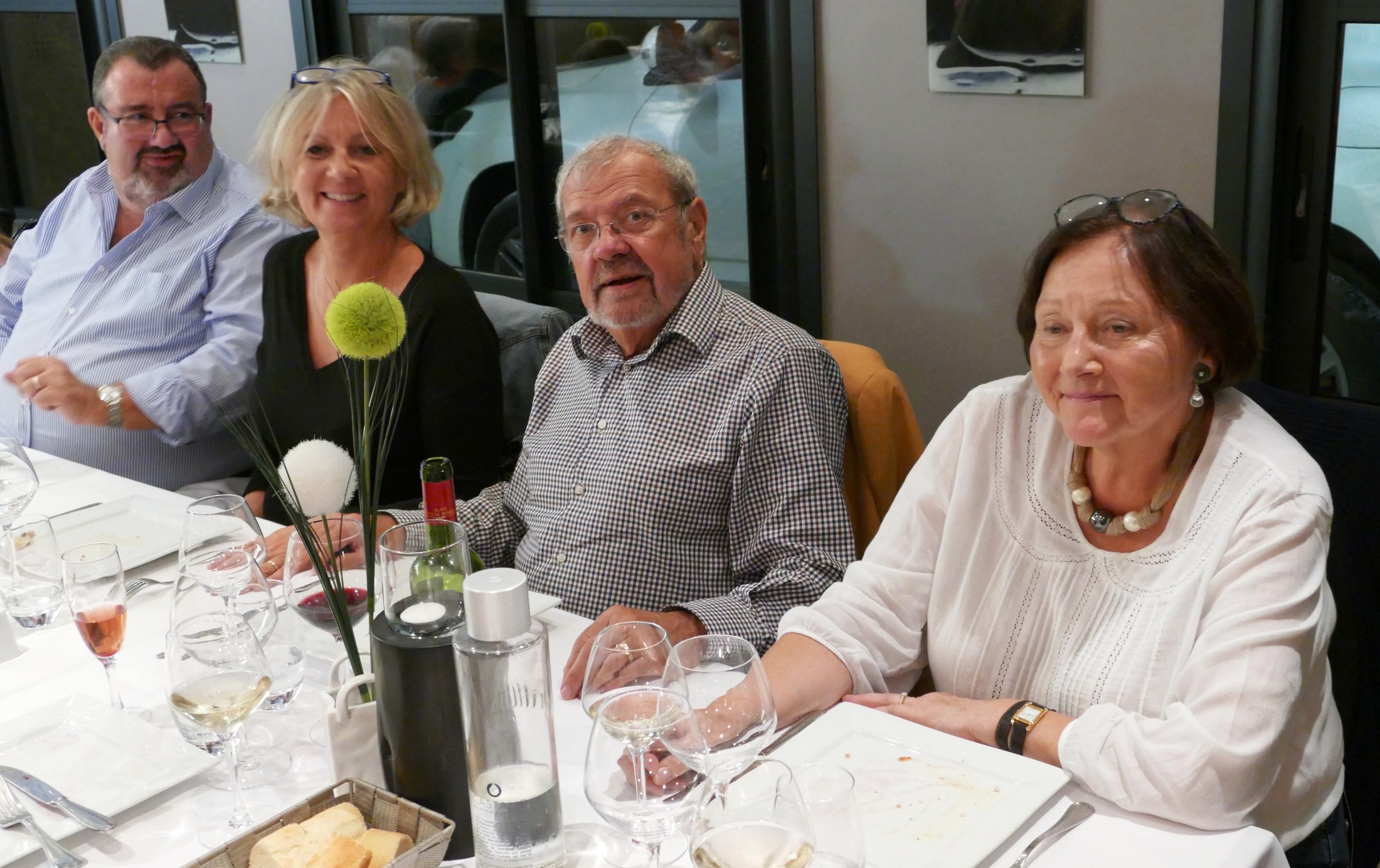 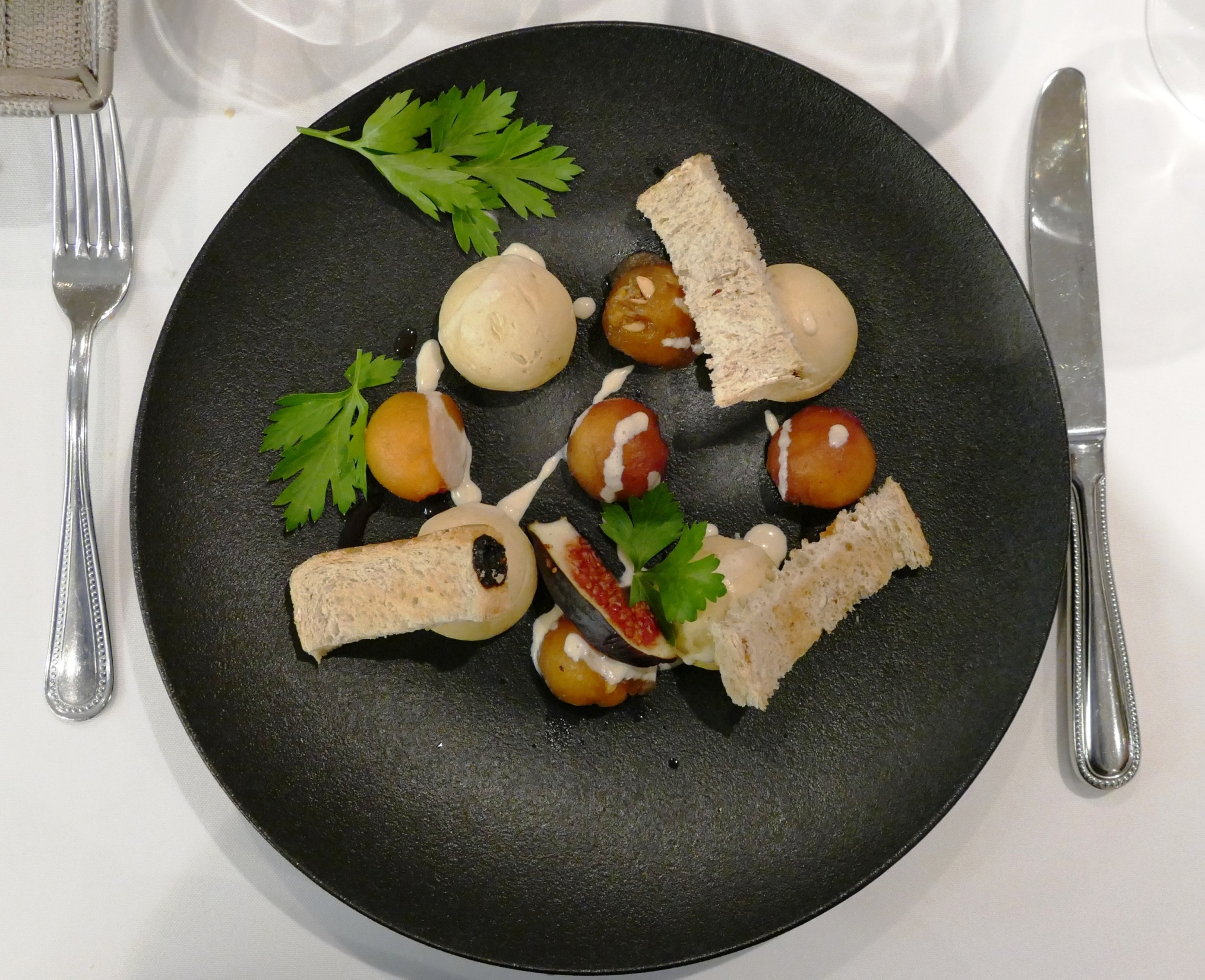 1-Boules de melon mariné au porto, Chantilly de foie gras
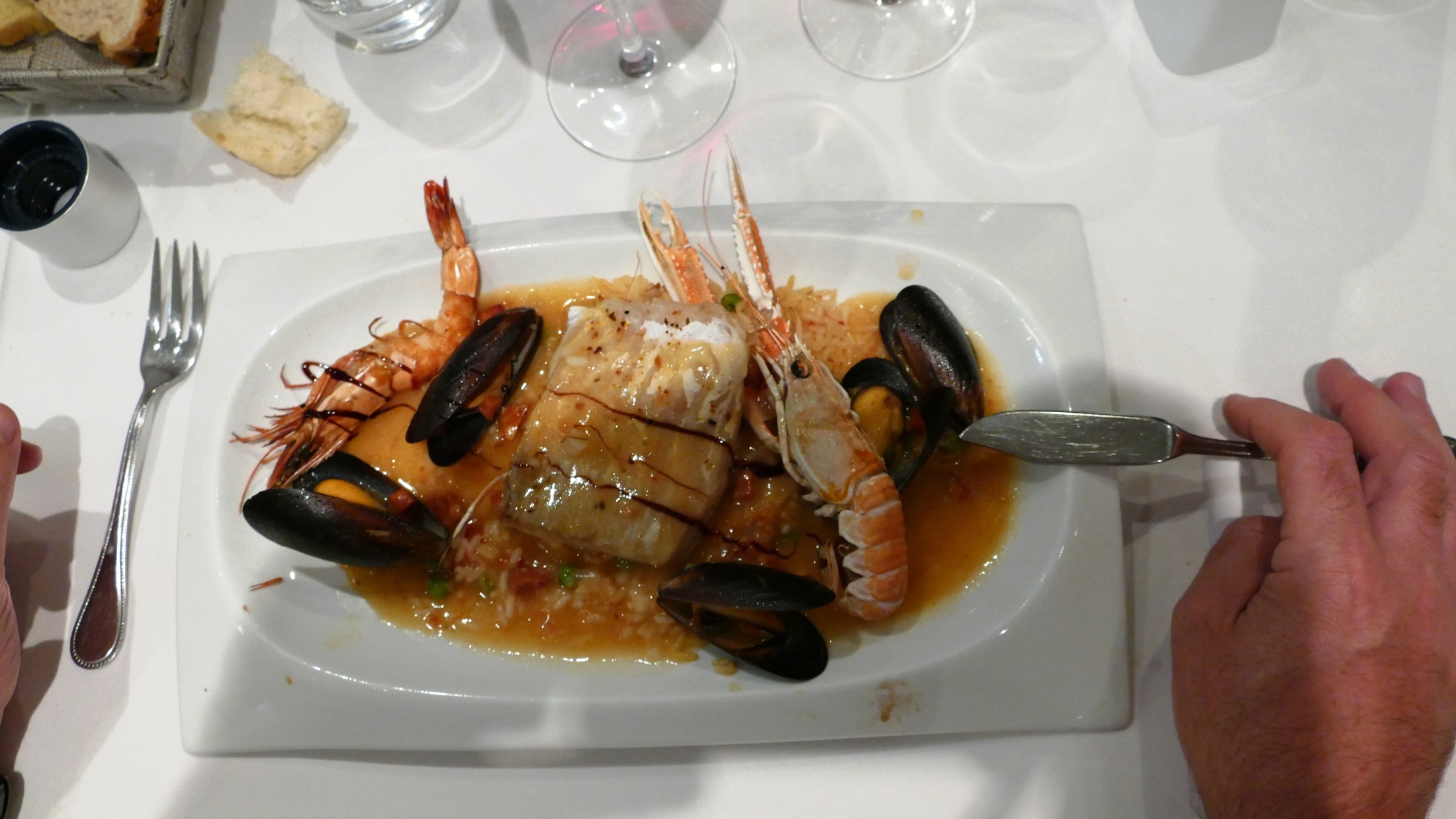 5-Filet de poisson façon paella
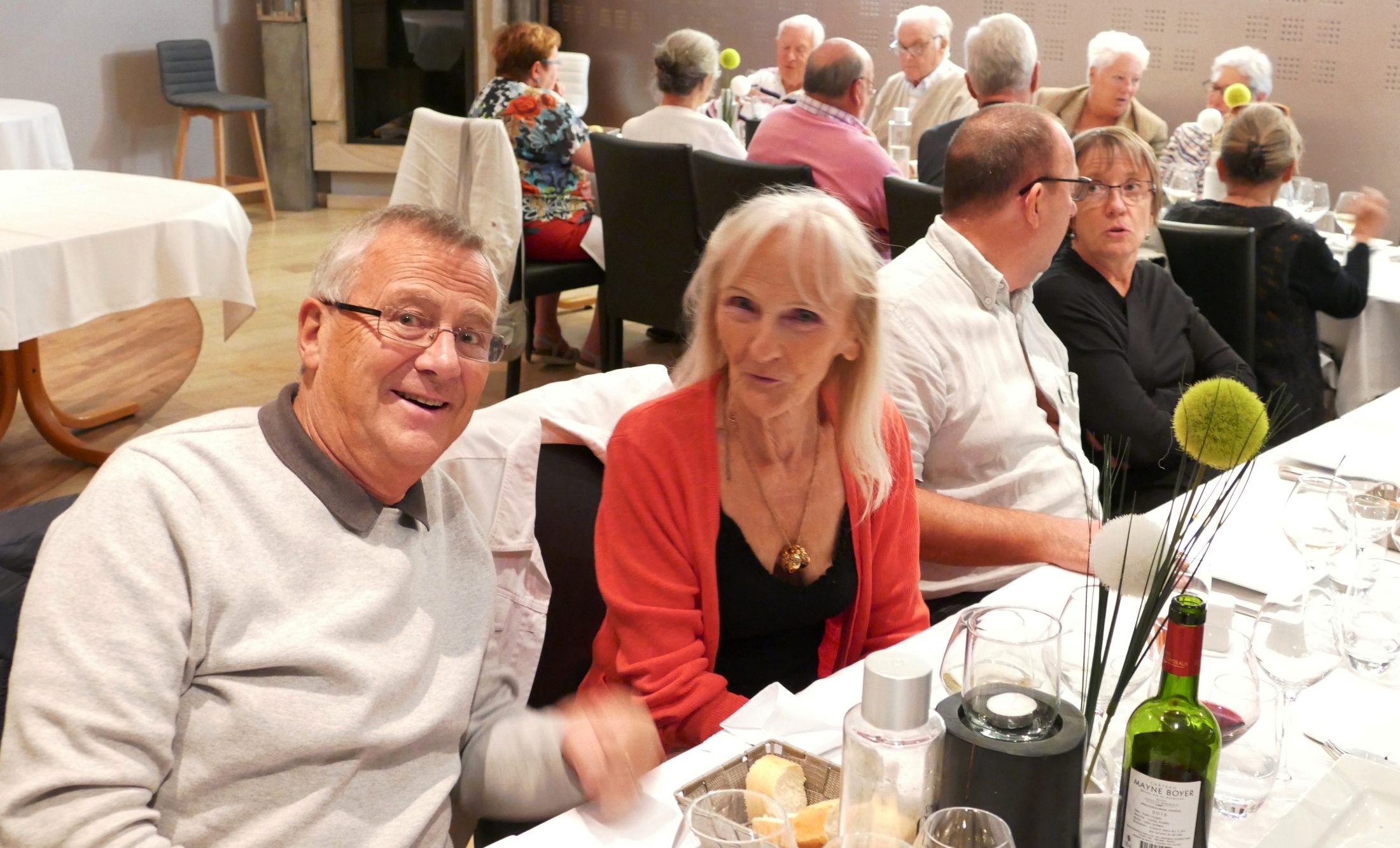 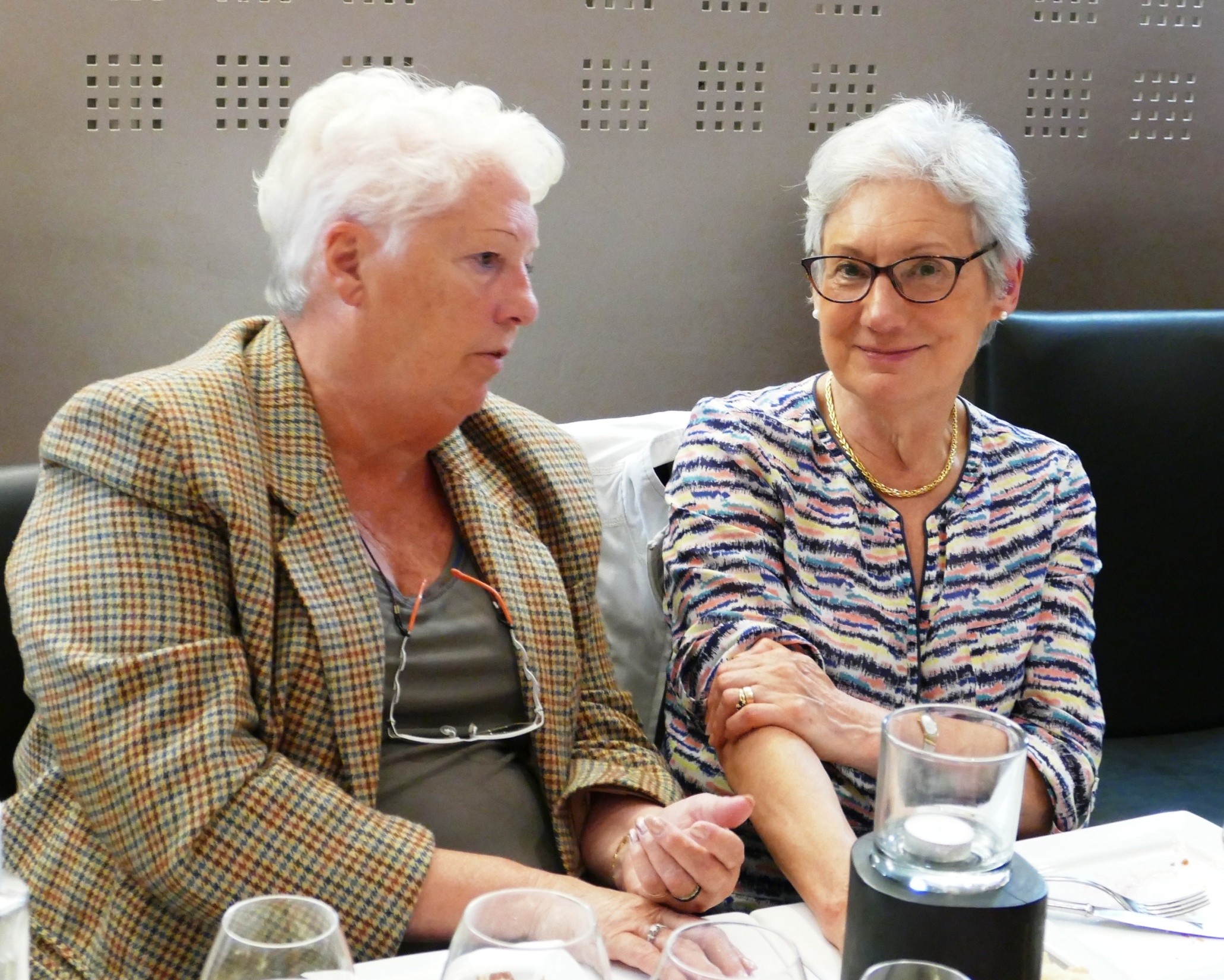 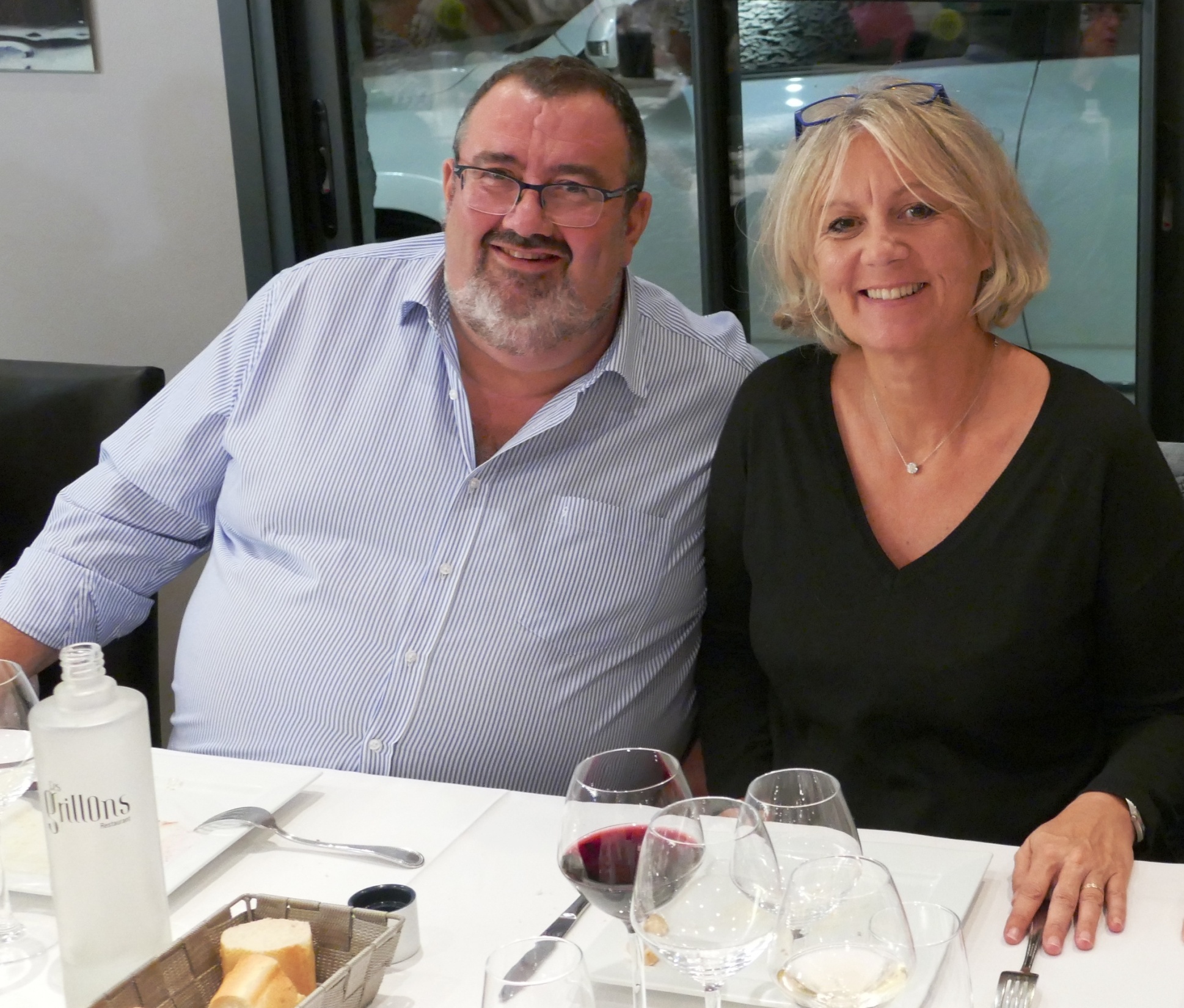 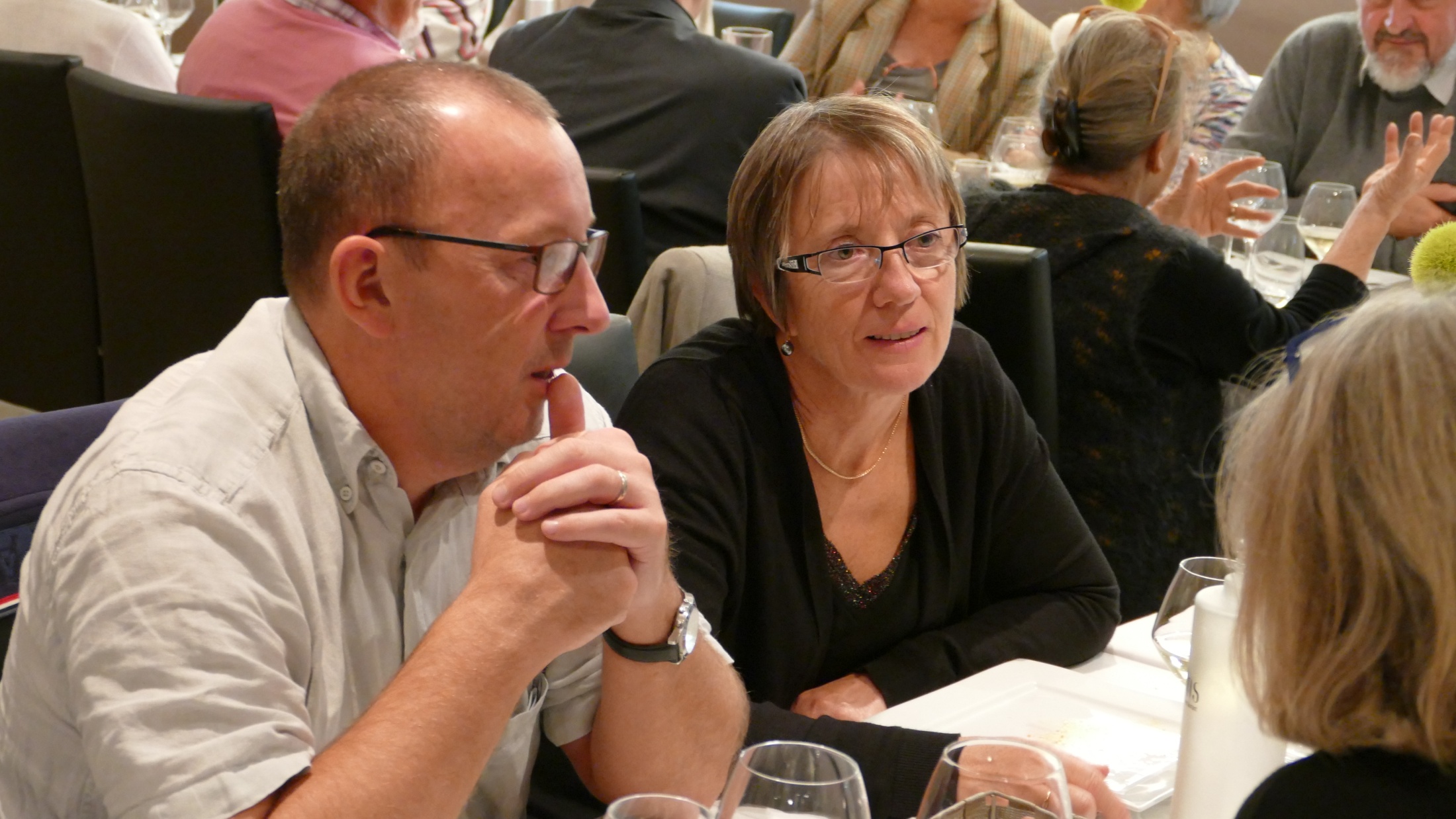 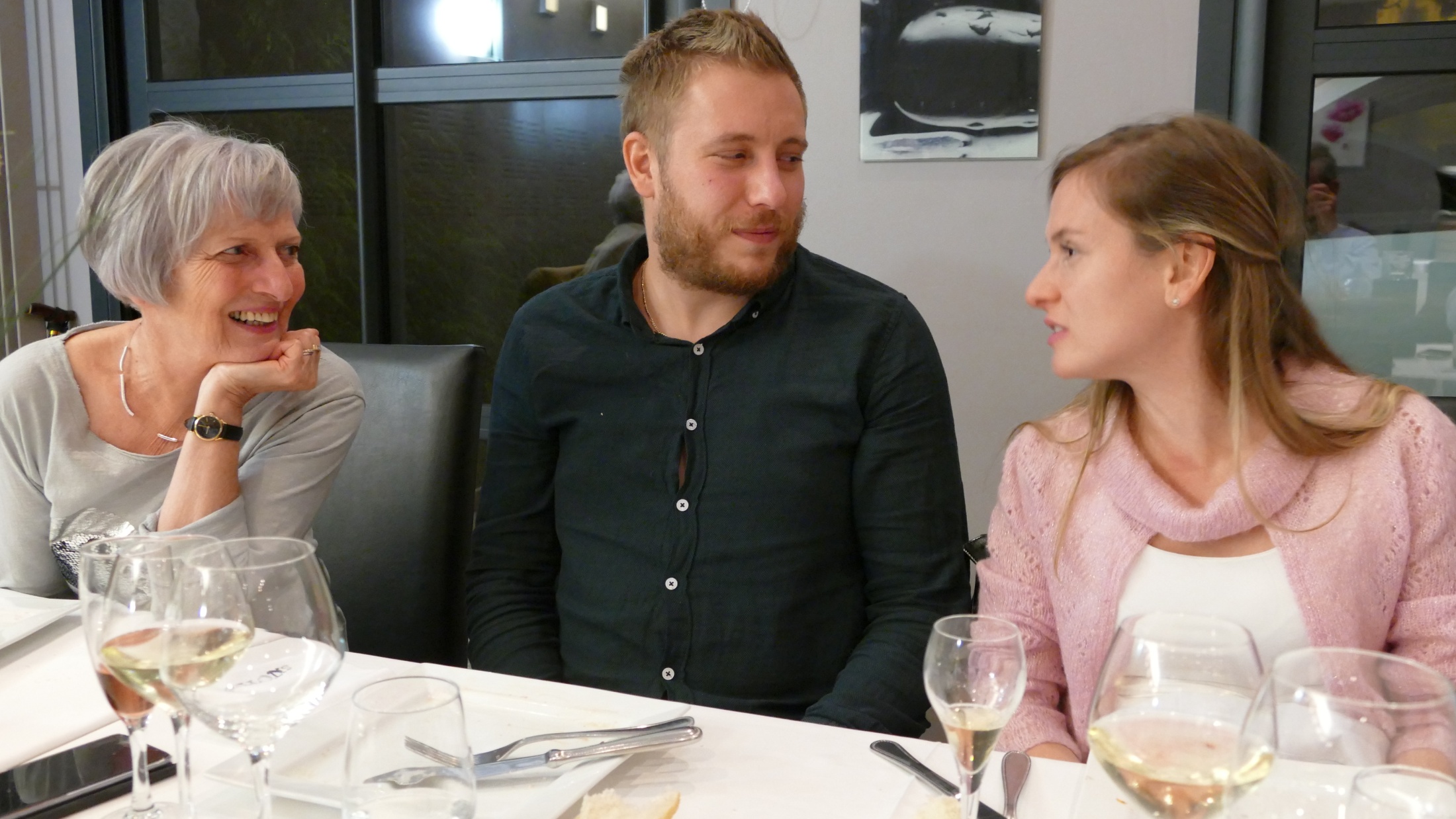 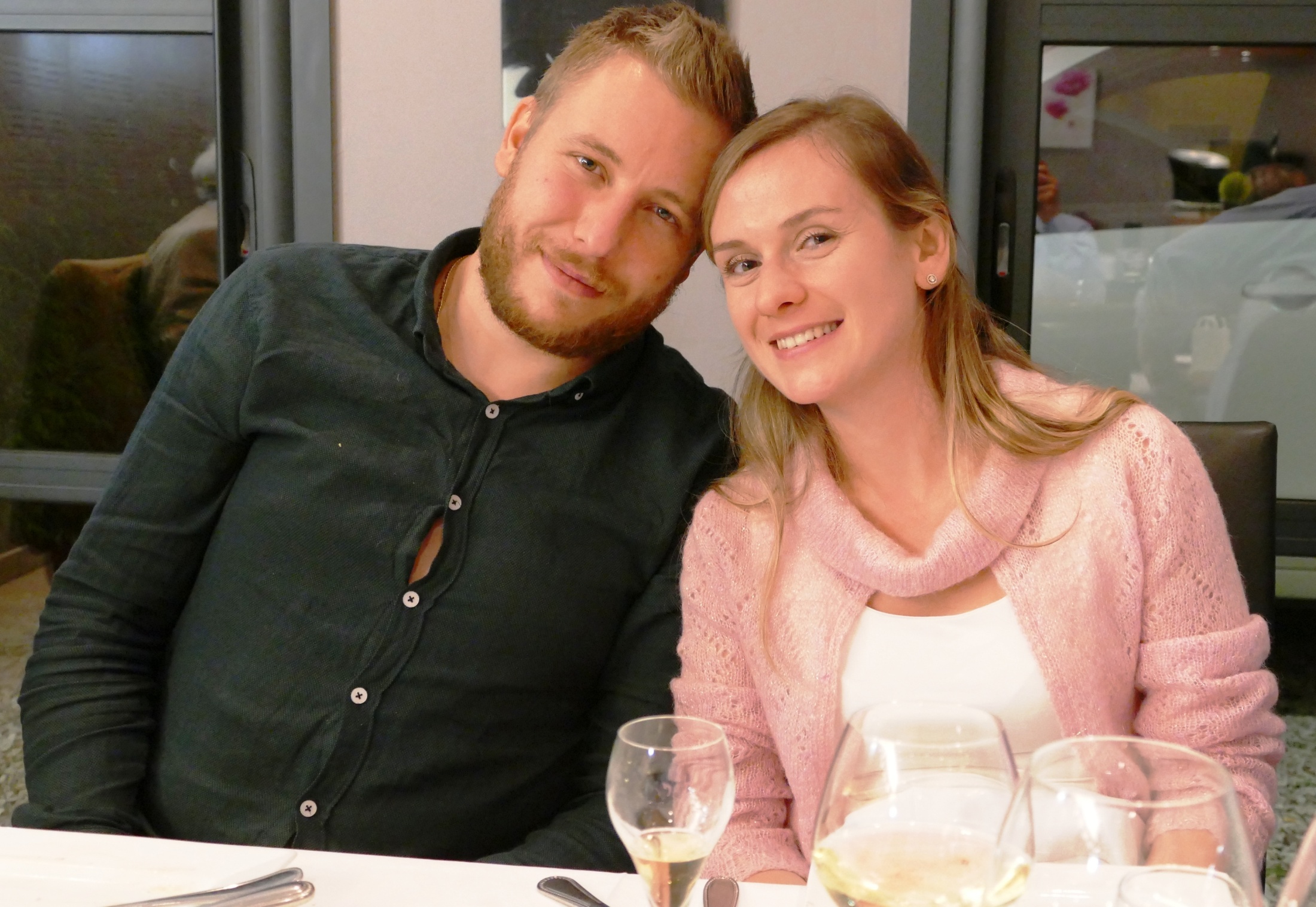 Les jeunes et beaux mariés de l’été 2018
L’autre couple (inattendu) de la soirée !
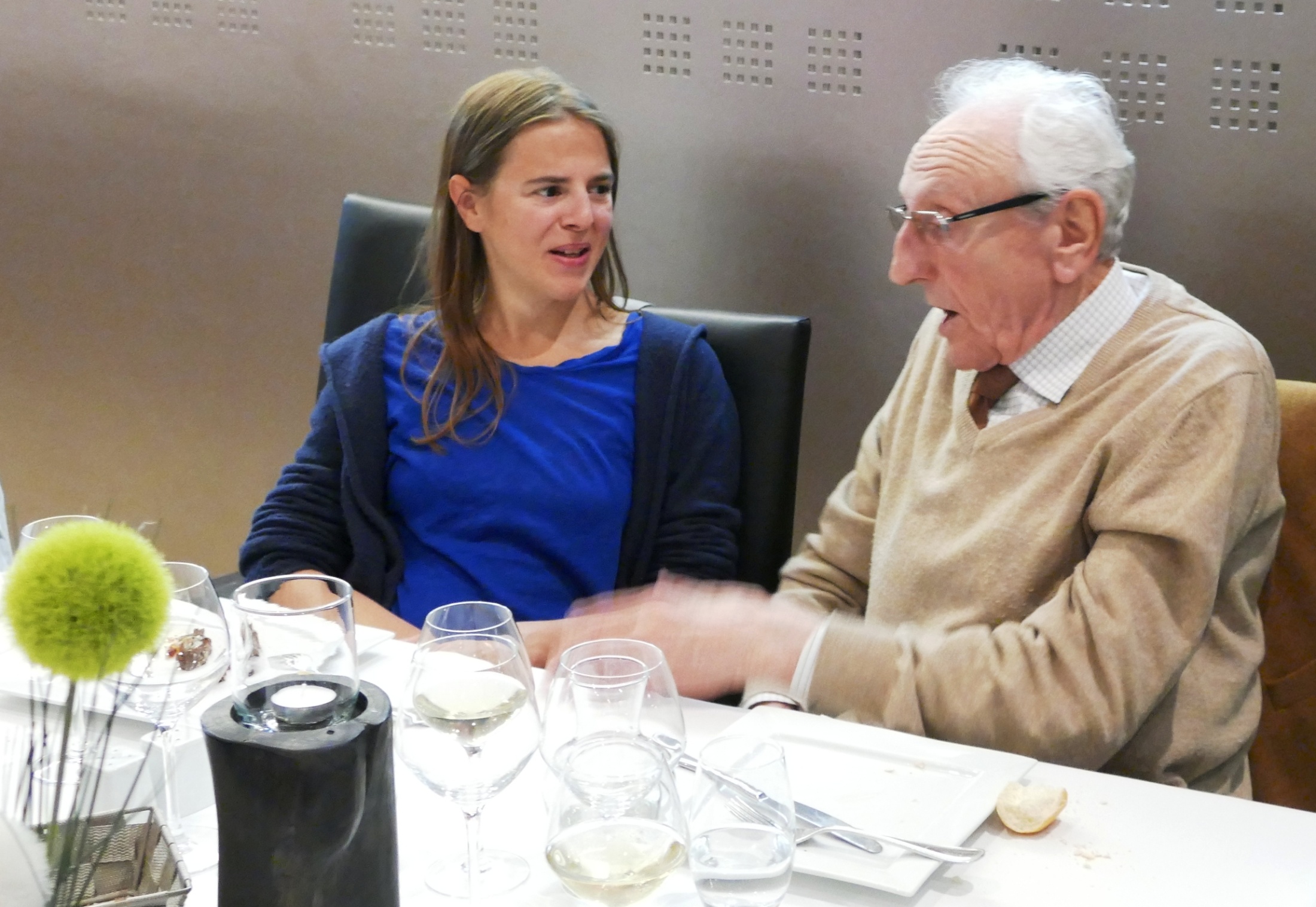 Non, il ne l’a pas frappée, c’est juste un geste d’éloquence !
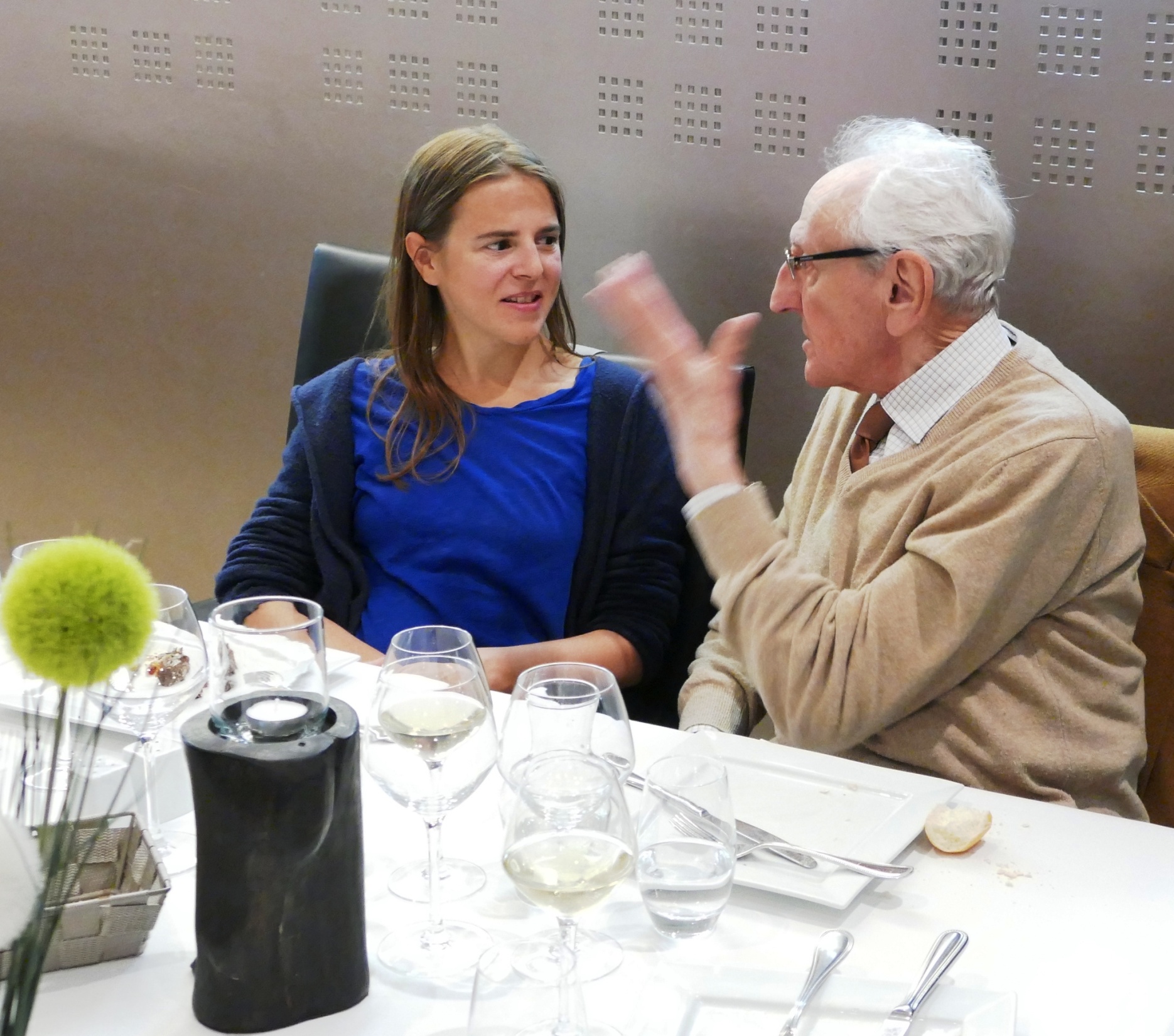 Conflit de génération !
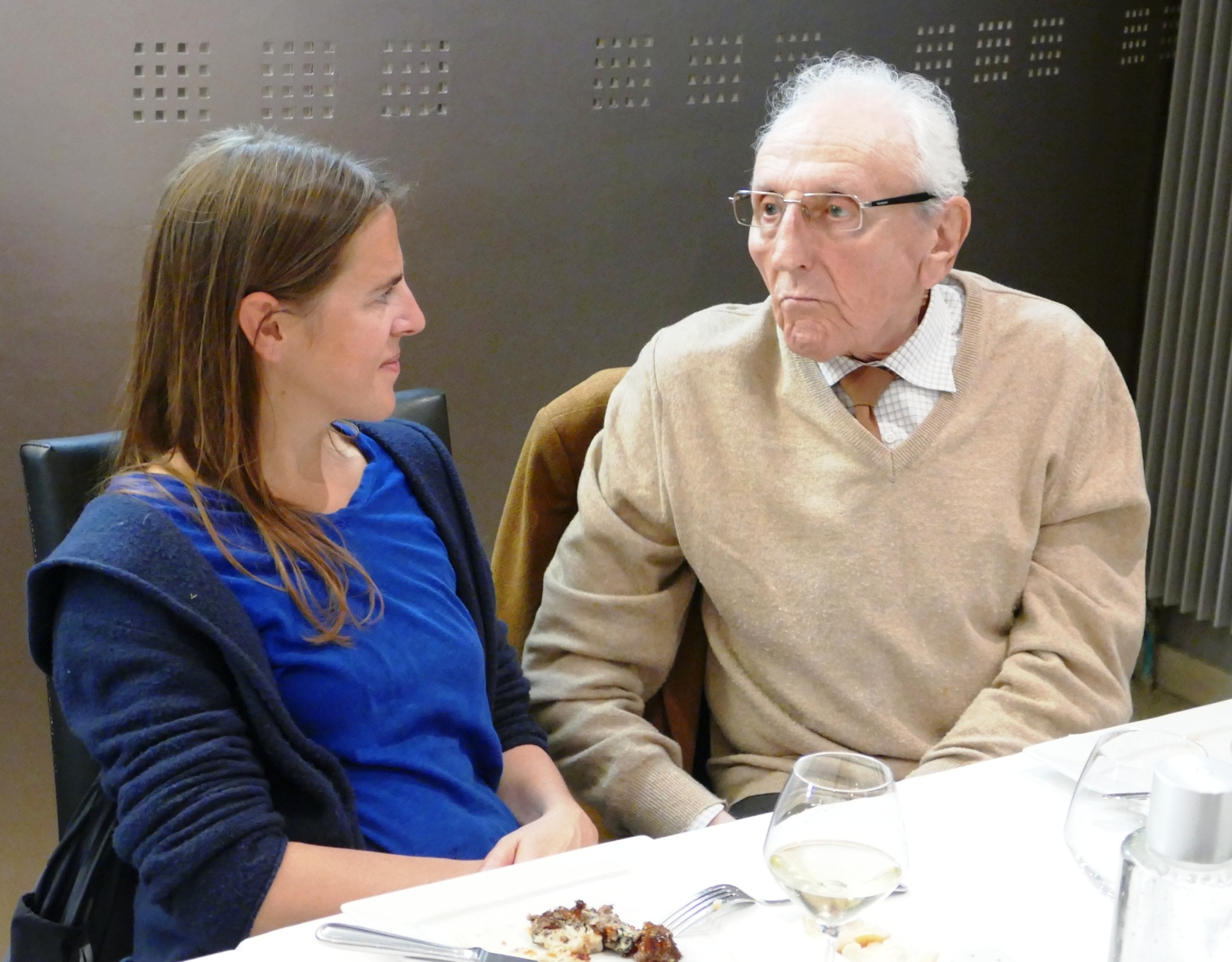 Henry, convaincu et convainquant !
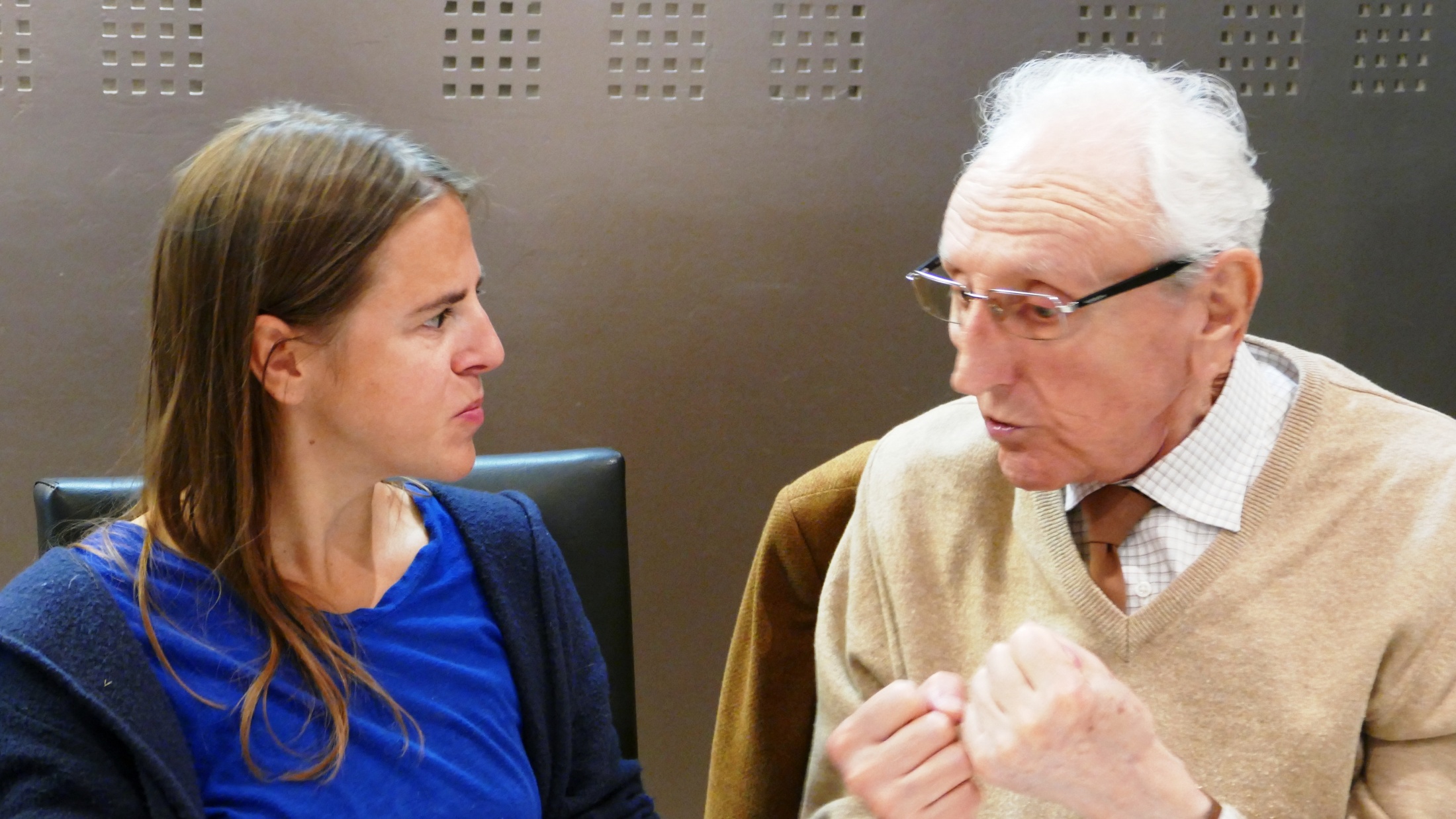 Si, si, je t’assure ! (texte supposé car on n’a pas eu la bande « son » !)
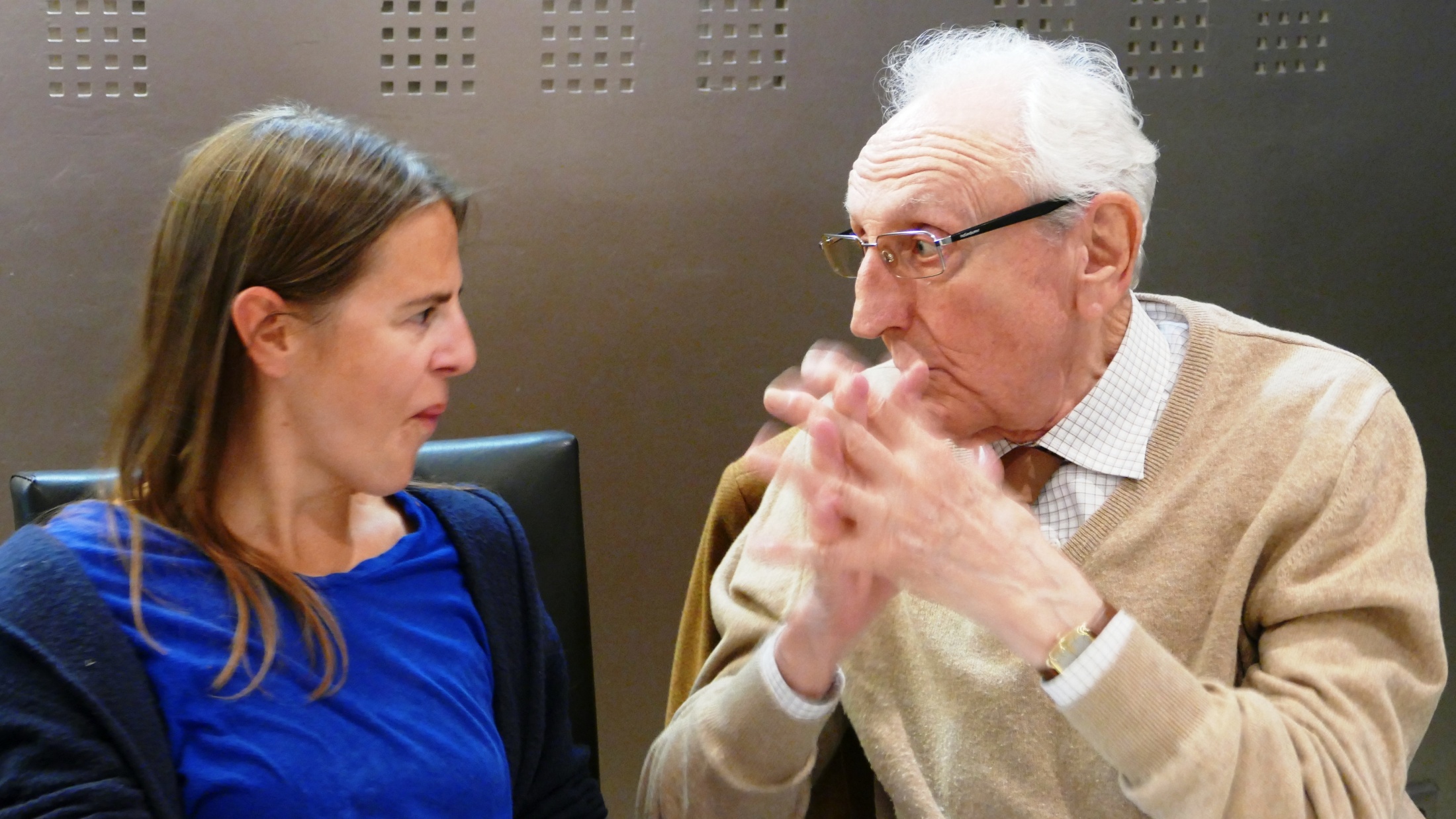 Oui, à peu près comme ça, mais il est tard Henry, il est temps de rentrer !!
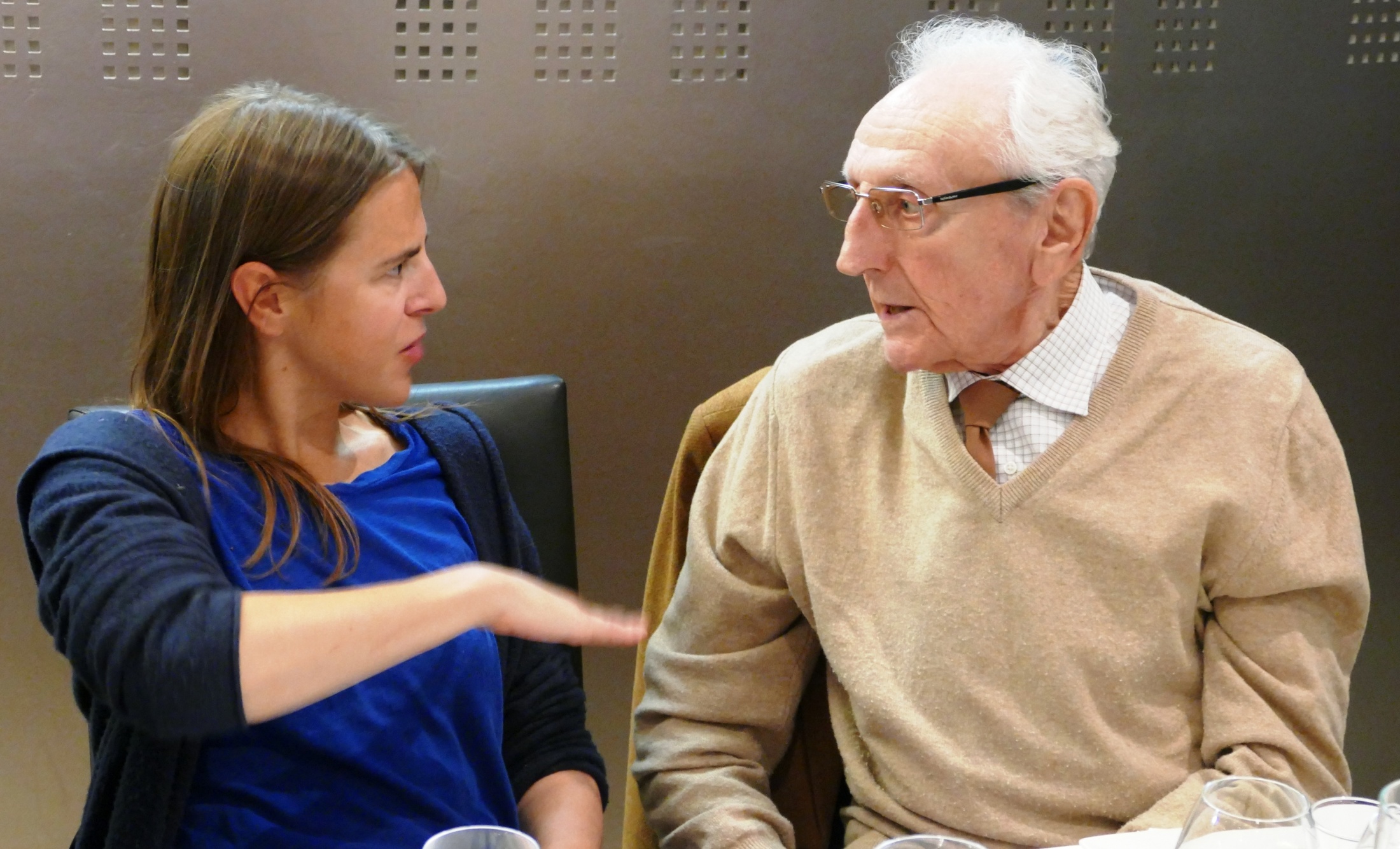 Clap de Fin !